Living victoriously
1 Corinthians 15:50-58
“He gives us the victory…” 
1 Corinthians 15:57b (NIV)
“God, who has called you into fellowship with his Son Jesus Christ our Lord, is faithful.”
1 Corinthians 1:9 (NIV)
“…through our Lord Jesus Christ.”
1 Corinthians 15:57c (NIV)
“Therefore, my dear brothers and sisters, stand firm. Let nothing move you. Always give yourselves fully to the work of the Lord, because you know that your labor in the Lord is not in vain.”
1 Corinthians 15:58 (NIV)
“We are more than conquerors through him who loved us.”
Romans 8:37 (NIV)
How Do You Live Victoriously?
How Do You Live Victoriously?

		1. Stay put.
“…stand firm. Let nothing move you.”
1 Corinthians 15:58a (NIV)
“But now he has reconciled you by Christ’s physical body through death to present you holy in his sight, without blemish and free from accusation—if you continue in your faith, established and firm, and do not move from the hope held out in the gospel.”
Colossians 1:23 (NIV)
“But even if we or an angel from heaven should preach a gospel other than the one we preached to you, let them be under God’s curse!” 
Galatians 1:8 (NIV)
“So, if you think you are standing firm, be careful that you don’t fall!” 
1 Corinthians 10:12 (NIV)
“Be alert and of sober mind. Your enemy the devil prowls around like a roaring lion looking for someone to devour. Resist him, standing firm in the faith.”
1 Peter 5:8-9 (NIV)
How Do You Live Victoriously?

		1. Stay put.
		2. Serve well.
“Always give yourselves fully to the work of the Lord.” 
1 Corinthians 15:58b (NIV)
“Because of the Lord’s great love we are not consumed, for his compassions never fail. They are new every morning; great is your faithfulness.”
Lamentations 3:22-23 (NIV)
“Each of you should use whatever gift you have received to serve others, as faithful stewards of God’s grace in its various forms.”
1 Peter 4:10 (NIV)
How Do You Live Victoriously?

		1. Stay put.
		2. Serve well.
		3. Say “Amen”!
“Because you know that your labor in the Lord is not in vain.”
1 Corinthians 15:58c (NIV)
“By this gospel you are saved, if you hold firmly to the word I preached to you. Otherwise, you have believed in vain.” 
1 Corinthians 15:2 (NIV)
“And if Christ has not been raised, our preaching is useless and so is your faith.” 
1 Corinthians 15:14 (NIV)
“And if Christ has not been raised, your faith is futile.” 
1 Corinthians 15:17 (NIV)
“But Christ has indeed been raised from the dead, the firstfruits of those who have fallen asleep.” 
1 Corinthians 15:20 (NIV)
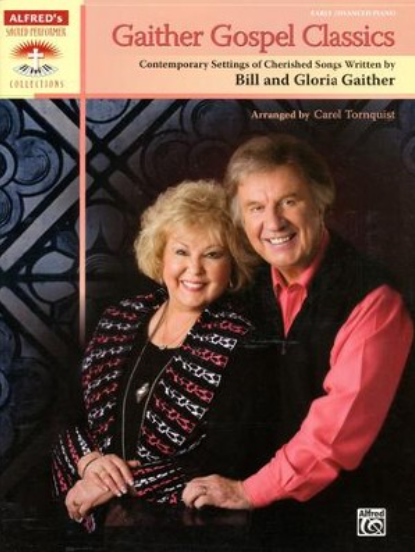 Because he lives
I can face tomorrow
Because he lives
All fear is gone
Because I know
He holds the future
And life is worth the living
Just because he lives